Zdravie vo všetkých politikáchHealth in All Policies (HiAP)
prof. Martin Rusnak, MD, PhD
prof. Viera Rusnáková, MD, PhD, MBA
PhDr. Kristína Grendová, PhD
Dpt. Public Health, Trnava University, Slovakia, EU
Contact: 	rusnakm@truni.sk
Define public health and HiAP
Explain the origins and development of HiAP
Recognize when to use a HiAP approach
Distinguish the HiAP approach from other public policies
Learning objectives
rusnakm@truni.sk
2
Health is influenced by many factors (i.e. determinants) such as food, housing and working conditions outside the health sector
Efforts to address the social, economic, environmental and commercial determinants of health have required collaboration across multiple sectors and often necessitated political and social struggle
Health in All Policies is an approach to public policies across sectors that systematically takes into account the health implications of decisions, seeks synergies and avoids harmful health impacts in order to improve population health and health equity
Introduction
rusnakm@truni.sk
3
rusnakm@truni.sk
4
Addressing complex health challenges;
Reacting to external policy proposals with a significant impact on health; and
Supporting high-priority government goals that positively affect multiple sectors including health
The three most common policy situations that favour a HiAP approach
rusnakm@truni.sk
5
problem or issue is of major public health importance;
problem or issue is amenable to change and change is feasible, i.e. there is sound evidence that it can be tackled; and
potential solutions are politically and socially acceptable
Criteria for priority action
rusnakm@truni.sk
6
Describe some of the ways that health is linked to that sector and how that sector is conversely affected by population health.
Food;
Water;
 Energy;
Education;
Economy;
Infrastructure and transport;
Governance; 
Environment.
Group activity: Brainstorming
rusnakm@truni.sk
7
Public health refers to all organized efforts to prevent disease, promote health, and prolong life among the population as a whole. Its activities aim to provide conditions in which people can be healthy and focus on entire populations, not on individual patients or diseases. Thus, public health this concerned with the total system and not only the eradication of a particular disease.
Public Health- definition
rusnakm@truni.sk
8
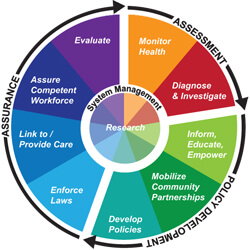 Essential PH Functions
rusnakm@truni.sk
9
The assessment and monitoring of the health of communities and populations at risk to identify health problems and priorities.
The formulation of public policies designed to solve identified local and national health problems and priorities.
To assure that all populations have access to appropriate and cost-effective care, including health promotion and disease prevention services.
Main functions of Public Health
rusnakm@truni.sk
10
Vaccination and control of infectious diseases;
Motor vehicle safety;
Safer workplaces;
Safer and healthier foods;
Safe drinking water;
Healthier mothers and babies and access to family planning;
Decline in deaths from coronary heart disease and stroke; 
Recognition of tobacco use as a health hazard
Public Health campaigns
rusnakm@truni.sk
11
An approach to public policies across sectors that systematically takes into account the health implications of decisions, seeks synergies and avoids harmful health impacts in order to improve population health and health equity. It improves accountability of policy-makers for health impacts at all levels of policy-making. It includes an emphasis on the consequences of public policies on health systems, determinants of health and well-being.
Definition of Health in all Policies
rusnakm@truni.sk
12
1. Complex health challenges. This is the most common policy situation where a HiAP approach should be considered and refers to population health, health equity or health  systems challenges that require intersectoral policy solutions. It is important to have strong  evidence of the problem, its causes, potential solutions involving other sectors, especially their technical feasibility, and lastly the potential costs and benefits of action from the perspective of health and society as a whole.
General policy situations that favour a HiAP approach
rusnakm@truni.sk
13
2. External policies with high impact on health. This is another policy situation that favours a HiAP approach and concerns policy proposals originating from non-health sectors  that could have a significant impact on health or health equity. 
3. Government priority affecting many sectors. This policy situation can arise when the government has a high priority goal that both requires intersectoral collaboration and affects the health sector.
General policy situations that favour a HiAP approach
rusnakm@truni.sk
14
Source: diagram developed by authors from analysis in Leppo K et al. (eds) (2013) Health in All Policies: Seizing Opportunities, Implementing Policies.
Finland, Ministry of Social Affairs and Health, p. 329.
Policy situations where a HiAP approach should be considered
rusnakm@truni.sk
15
Problem or issue is of major public health importance;
Problem or issue is amenable to change and change is feasible. That is, there is sound evidence that it can be tackled; 
Potential solutions are politically and socially acceptable.
Criteria for action
rusnakm@truni.sk
16
HiAP has been promoted systematically by international organizations in particular the WHO but also through the European Union.
It has recently gained new prominence through the intensive debate on action for social determinants of health and because of this a particular focus has been on the equity dimension of HiAP.
International milestones in HiAP development - notes
rusnakm@truni.sk
17
The increasing push towards more effective forms of governance and the recognition of the systemic nature of public policy in general has also led to a growing interest in HiAP as an innovative way to address health challenges though collaboration.
HiAP has also gained prominence with the NCD agenda since, as stated in the UN political declaration, it depends on whole-of-government and whole-of-society approaches.
Finally, the discussion on sustainable development at Rio+20 has introduced the notion of health co- benefits. HiAP is therefore continuously evolving as is the terminology that is applied.
International milestones in HiAP development - notes
rusnakm@truni.sk
18
rusnakm@truni.sk
19
Zdravie vo všetkých politikách HiAP je prístup k verejným politikám vo všetkých sektoroch, ktorý systematicky zohľadňuje dôsledky rozhodnutí na zdravie, usiluje sa o synergie a vyhýba sa škodlivým vplyvom na zdravie s cieľom zlepšiť zdravie obyvateľstva a rovnosť v zdraví.
3 najčastejšie situácie pre použitie HiAP:
Riešenie zložitých zdravotných problémov;
Reakcia na návrhy vonkajšej politiky s významným vplyvom na zdravie; 
Podpora vládnych cieľov s vysokou prioritou, ktoré majú pozitívny vplyv na viaceré odvetvia vrátane zdravotníctva.
Zhrnutie
rusnakm@truni.sk
20
Ktoré otázky zdravia by sa mali stať obsahom HiAP na Slovensku?
Skupiny
rusnakm@truni.sk
21
rusnakm@truni.sk
22
http://www.who.int/healthpromotion/frameworkforcountryaction/en/
Group activity: WHO’s HiAP Framework for Country Action
rusnakm@truni.sk
23